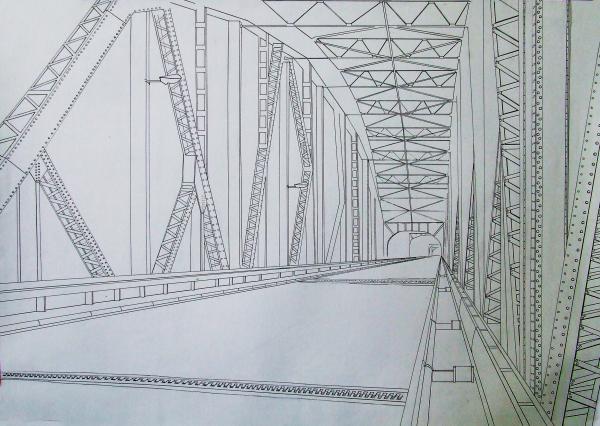 RYSUNEK TECHNICZNY
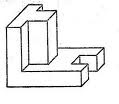 RYSUNEK TECHNICZNY
Definicja
Odmiany rysunku technicznego
Normy
Wymiarowanie figur płaskich
Rzutowanie prostokątne
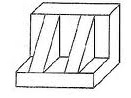 DEFINICJA
Rysunek Techniczny - wykonany zgodnie z przepisami i obowiązującymi zasadami - stał się językiem, którym porozumiewają się inżynierowie i technicy wszystkich krajów. Powszechne i międzynarodowe znaczenie rysunku technicznego umożliwia korzystanie z wynalazków i ulepszeń z całego świata.

powrót
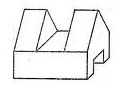 ODMIANY RYSUNKU TECHNICZNEGO
rysunek techniczny maszynowy
rysunek budowlany
rysunek elektryczny




powrót
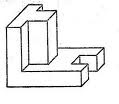 RYSUNEK TECHNICZNY MASZYNOWY ( rodzaje )
Rysunek poglądowy – przedstawia przedmiot tak jak go widzimy w jednym rzucie.
Rysunek złożeniowy – przedstawia przedmiot w całości z uwzględnieniem wszystkich jego części. Te części należy ponumerować i opisać w tabeli.
Rysunek wykonawczy – odtwarza kształt przedmiotu z podaniem jego wymiarów. Informuje o dokładności wykonania i rodzaju materiału.
powrót
RYSUNEK BUDOWLANY
Rysunek budowlany -  rysunek techniczny przedstawiający budynek lub jego detal i służący jako podstawa wykonania prac budowlanych. Rysunek taki wykonywany jest najczęściej przez kreślarza pod nadzoremarchitekta lub technika architektury lub inżyniera budownictwa i wchodzi w skład projektu budowlanego.
powrót
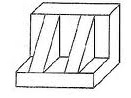 RYSUNEK ELEKTRYCZNY
Rysunek elektryczny - Schemat elektryczny (elektroniczny) to rysunek techniczny przedstawiający za pomocą symboli graficznych, w jaki sposób obiekt lub jego elementy są ze sobą połączone.
powrót
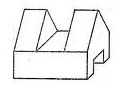 NORMY
Rysunek techniczny jest znormalizowany. Oznacza to, że istnieją normy, czyli przepisy, dokładnie określające zasady jego wykonania. Normy obejmują także formaty arkuszy wykorzystywanych do rysunku. Format A4 jest arkuszem podstawowym. Pozostałe arkusze są jego wielokrotnościami.

powrót
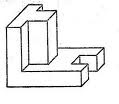 WYMIAROWANIE FIGUR PLASKICH
Rodzaje linii stosowanych w rysunku technicznym i ich zastosowanie
Rodzaje oznaczeń stosowanych w rysunku technicznym i ich zastosowanie 
Zasady wymiarowania
Pismo techniczne proste
Wielkość pisma technicznego (rodzaj B)
powrót
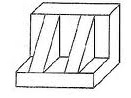 RODZAJE LINII STOSOWANYCH W RYSUNKU TECHNICZNYM I ICH ZASTOSOWANIE    powrót
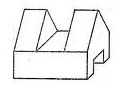 RODZAJE OZNACZEN STOSOWANYCH W  RYSUNKU TECHNICZNYM I ICH ZASTOSOWANIE
powrót
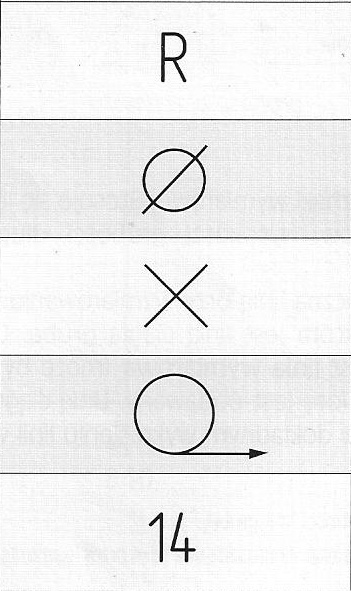 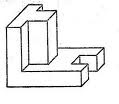 PODSTAWOWE  ZASADY  WYMIAROWANIA
Zasada wymiarów koniecznych
Zasada wymiarów oczywistych
Zasada niepowtarzania wymiarów
Zasada zamykania łańcucha wymiarowego
powrót
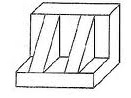 ZASADA WYMIARÓW KONIECZNYCH
Polega na podaniu najważniejszych wymiarów a dokładnie wymiarów gabarytowych. Np.:
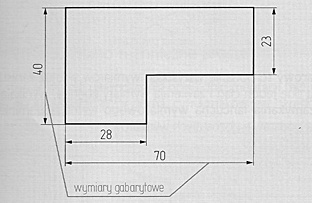 powrót
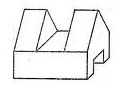 ZASADA WYMIARÓW OCZYWISTYCH
Polega na nie podawaniu wymiarów które są przyjęte za wymiary pewne. Np.:
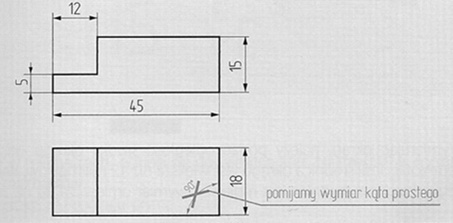 powrót
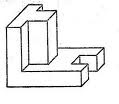 ZASADA NIEPOWTARZANIA WYMIARÓW
Polega na nie podawaniu tych samych wymiarów, które są na rysunku przedmiotu i jego rzucie. Np.:
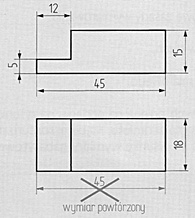 powrót
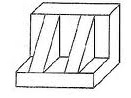 ZASADA NIE ZAMYKANIA LANCUCHA WYMIAROWEGO
Wymaga pominięcia wymiaru który można obliczyć z pozostałych wymiarów. Np.:
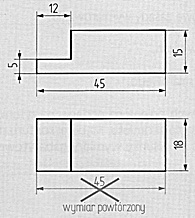 powrót
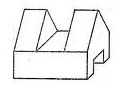 PISMO TECHNICZNE PROSTE
To pismo stosowane do opisywania rysunków technicznych (projektów), służy ono do ujednolicenia opisu dokumentacji technicznej. Przez co czyni ja czytelną dla wszystkich. Parametry pisma technicznego, takie jak: kształt znaków, wielkość pisma, odstępy między znakami, nachylenie pisma, grubość linii są znormalizowane.
Pisma techniczne mogą być wykonywane według normy polskiej lub innego kraju. Do polskich norm regulujących zasady dotyczące pisma technicznego należy norma: PN-ENISO 3098-0:2002 
Rodzaje pisma technicznego: - pismo rodzaju (typu) A, dla którego grubość d=1/14h (stosunek grubości do wysokości przedmiotu) lub d=(h/14),
       - pismo rodzaju (typu) B, dla którego grubość d=1/10h lub d=(h/10).
Gdzie:d - grubość linii pismah - wysokość pisma
Najczęściej wykorzystywanym w rysunku technicznym rodzajem pisma jest pismo rodzaju B.
Dodatkowo każdy rodzaj pisma dzieli się na pismo: proste i pochyłe.
powrót
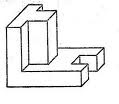 WIELKOSC PISMA TECHNICZNEGO( rodzaj B)
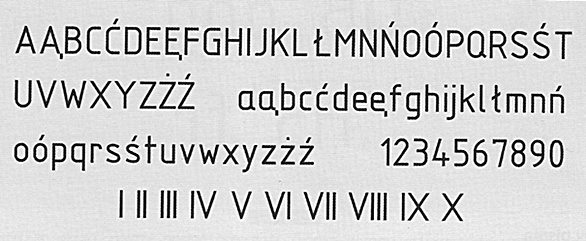 Przykład :
powrót
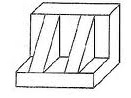 RZUTOWANIE   PROSTOKATNE
Rzutowanie prostokątne – to przedstawianie przedmiotu w rzutach.:
rzut główny (widok z przodu)
rzut boczny (widok z boku)
rzut z góry ( widok z góry)
Na jednej płaszczyźnie zwanej rzutem.

Zasady rzutowania: 
Przedmiot ustawić równolegle do rzutni. 
Patrzeć na przedmiot prostopadle do płaszczyzny rzutni.
Z każdego widocznego punktu prowadzi się linię prostopadłą do rzutni.
Punkty przecięcia linii z rzutnią połączyć z odpowiednimi odcinkami.
dalej
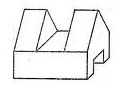 Ważne wskazówki.
Rysując poszczególne rzuty na arkuszu należy pamiętać, że po ich wzajemnym ułożeniu względem siebie rozpoznajemy który z rzutów jest rzutem głównym, który bocznym a który z góry. Wobec tego nie jest obojętne w którym miejscu narysujemy kolejne rzuty. 
Zapamiętaj !Rzut I (z przodu) i rzut II (z góry) mają jednakową długość i leżą dokładnie jeden nad drugim.Rzut I (z przodu) i rzut III (z boku) leżą dokładnie obok siebie i mają jednakową wysokość.Rzuty z góry (II) i z boku (III) mają jednakową szerokość.
dalej